修咸頓
升學講座
（大學篇）
Speaker:
Percia (修咸頓大學職業治療學生)
Simon (修咸頓大學應屆心理系畢業生)

24/8/2024
Agenda
01
02
Personal statement點寫？
UCAS Application
03
04
點揀大學？//大學生活
大學面試點準備？
01
UCAS Application
Steps
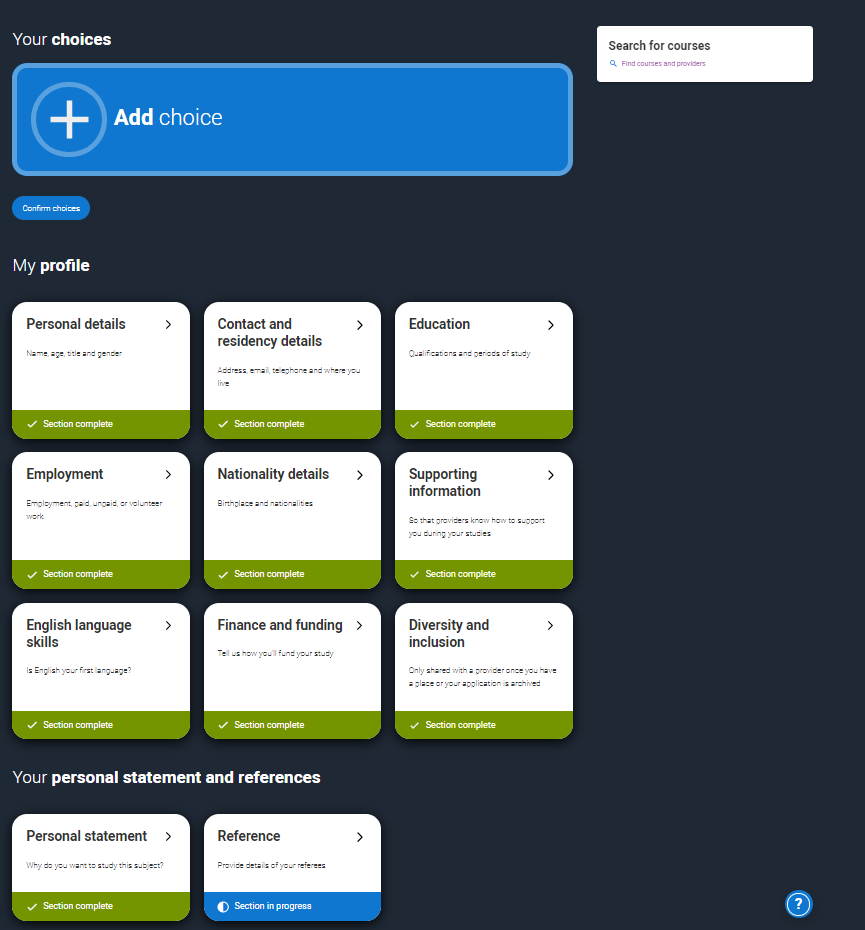 Register with UCAS
Complete personal details
Add education history
Complete employment history
Select course choices (max 5)
Personal statement
Submit application
Get a reference(from your school), pay the application fee
https://www.ucas.com/undergraduate/applying-university/filling-your-ucas-undergraduate-application
Choices
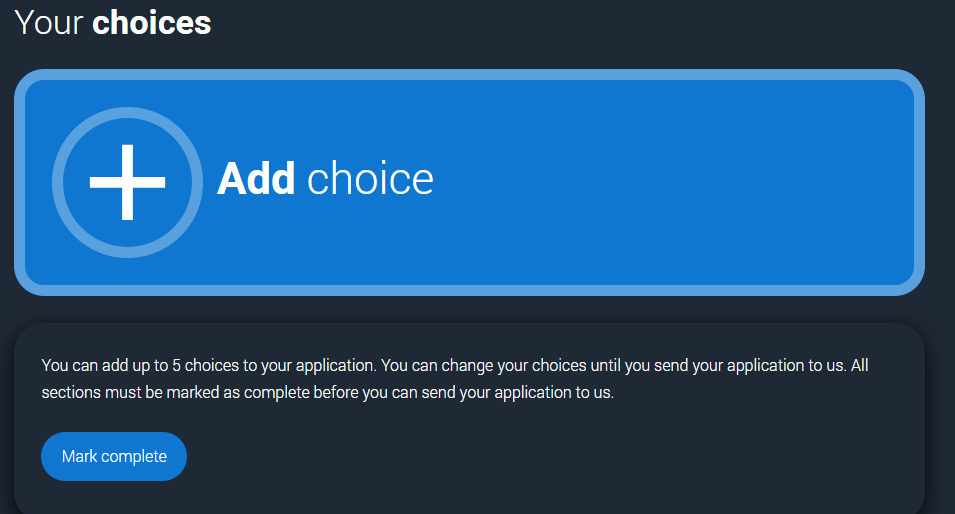 Maximum: choose 5 courses
No need to number your preferences 
Normally starting Feb 2025 each university will give you either 
1)Unconditional Offer
2)Conditional Offer  
3)Unsuccessful
What is Extra?
Criteria:
Applicants who have used all five choices and are not holding any offers or rejected all their offers 

-> could find a place using Extra (late Feb to early July)
1. Apply for the new course.
2. Add the details to your application. If after 21 days you don’t hear back -> either continue to wait or add a new choice
https://www.ucas.com/undergraduate/after-you-apply/types-undergraduate-offers/extra-choices
What is Clearing?
When will this happen? Early July to mid Oct
Criteria:
-If you are applying after 30 June
-If you didn’t receive any offers (or none you wanted to accept)
-If you didn’t meet the conditions of your offers
-If you have declined your firm choice using the ‘decline my place’ button
https://www.ucas.com/undergraduate/clearing-and-results-day/what-clearing
IMPORTANT DATES !!!
When are the application deadlines?
Tue 15 October 2024 - 18:00
-Oxbridge 
-Medicine
-Veterinary Medicine
-Dentistry
Wed 29 January 2025 - 18:00
All other undergraduate courses, except those courses listed on the left.
NOTE IT DOWN !
02
Personal statement
2025 UCAS entry
One long piece of text

4000 characters (includes spaces) or 47 lines of text, whichever comes first. 

DO NOT use bold, underline or italics. 

Formal writing i.e. do not use short forms

Write in first person
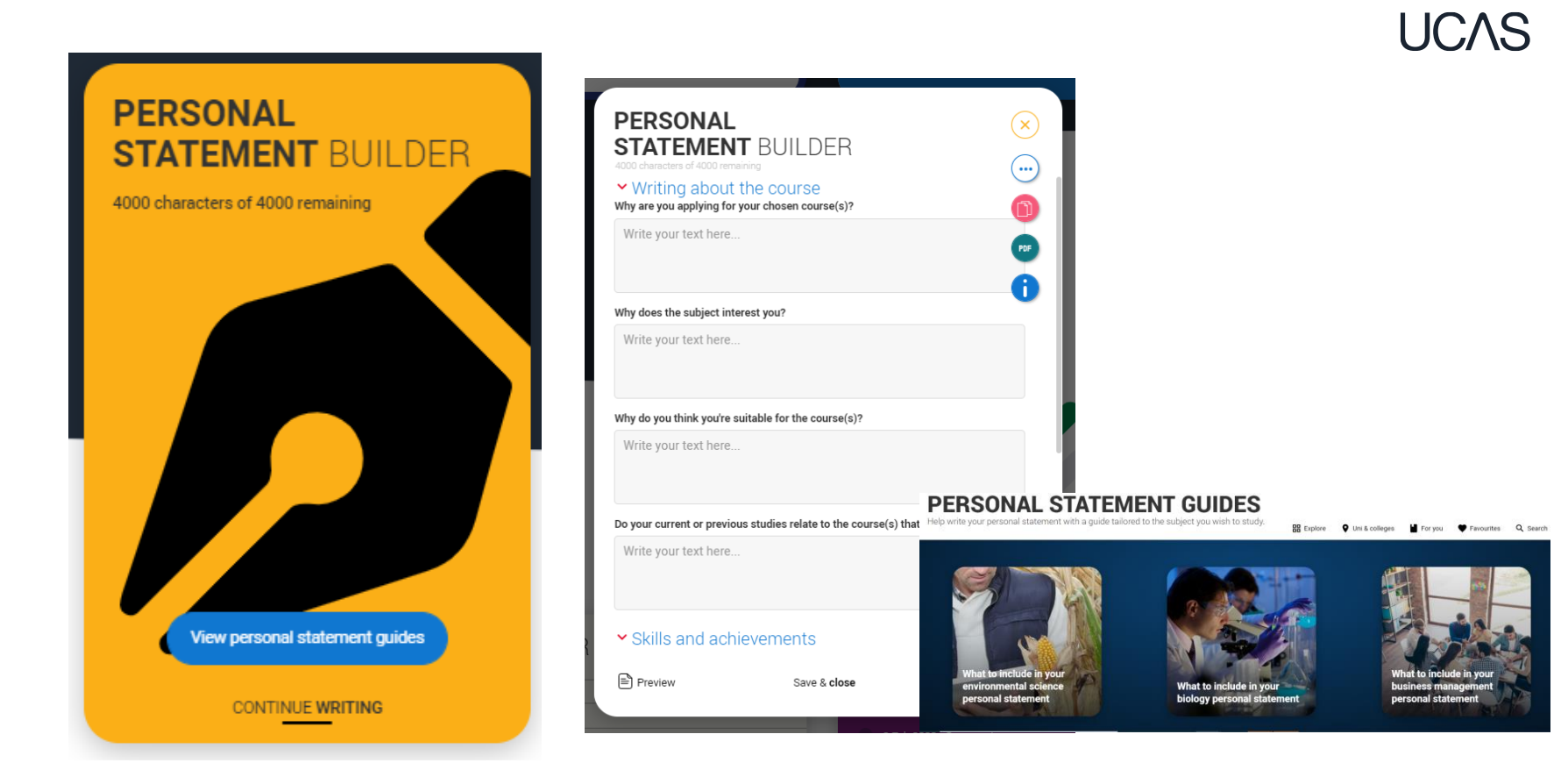 https://www.ucas.com/system/files/scotland_-_secrets_to_a_powerful_personal_statement_pdf.pdf
What has changed?
2026 onwards:
Three separate sections instead of one long piece of text.
Each section: minimum 350 characters
The 3 new sections:
-Why do you want to study this course or subject?
-How have your qualifications and studies helped you to prepare for this course or subject?
-What else have you done to prepare outside of education, and why are these experiences useful?
What hasn’t changed?
2026 onwards:
-The personal statement will still be 4000 characters in total(includes spaces).

-The content of the personal statement will still be the same
What to write in the Personal Statement?
Describe the event/person/thing that sparked your interest in the subject.
Work experience
Volunteering 
Any activities/clubs that taught you skills which equip you for your subject 
What other skills do you have that is considered as essential in your particular subject?
TOP TIPS
-Demonstrate your interest

-Site examples(be specific) e.g. what communication skills have you demonstrated?
 
-Look at the qualities needed for the subject/course

-What do you look forward to doing as e.g. a doctor/ an engineer?
TOP TIPS
-Tell them what you KNOW about the subject

-Related experience eg work experience/volunteering/shadowing/ clubs and activities / competition

-NO plagiarism (抄襲)
03
大學面試
INTERVIEWS?
NOT ALL UNIVERSITIES REQUIRE YOU TO ATTEND AN INTERVIEW!!!

Universities that tend to interview: Oxford, Cambridge 

Courses that tend to interview: Healthcare 
(e.g. Med, Dentistry, Nursing, PT, OT etc), Education, Music, Art & Design
Common Questions
Tell me about yourself (Self Intro)

Why do you want to study this course? 

Knowledge regarding subject

Extracurricular activities
 
What are your strengths and weakness? Relate it to your course 

Why do you want to study in this uni?
WHEN ARE THE INTERVIEWS?
04
大學選擇/
大學生活
大學排名？
費用?
課程設計?
Entry Requirement？
Employability？
地理位置/
環境？
大學排名
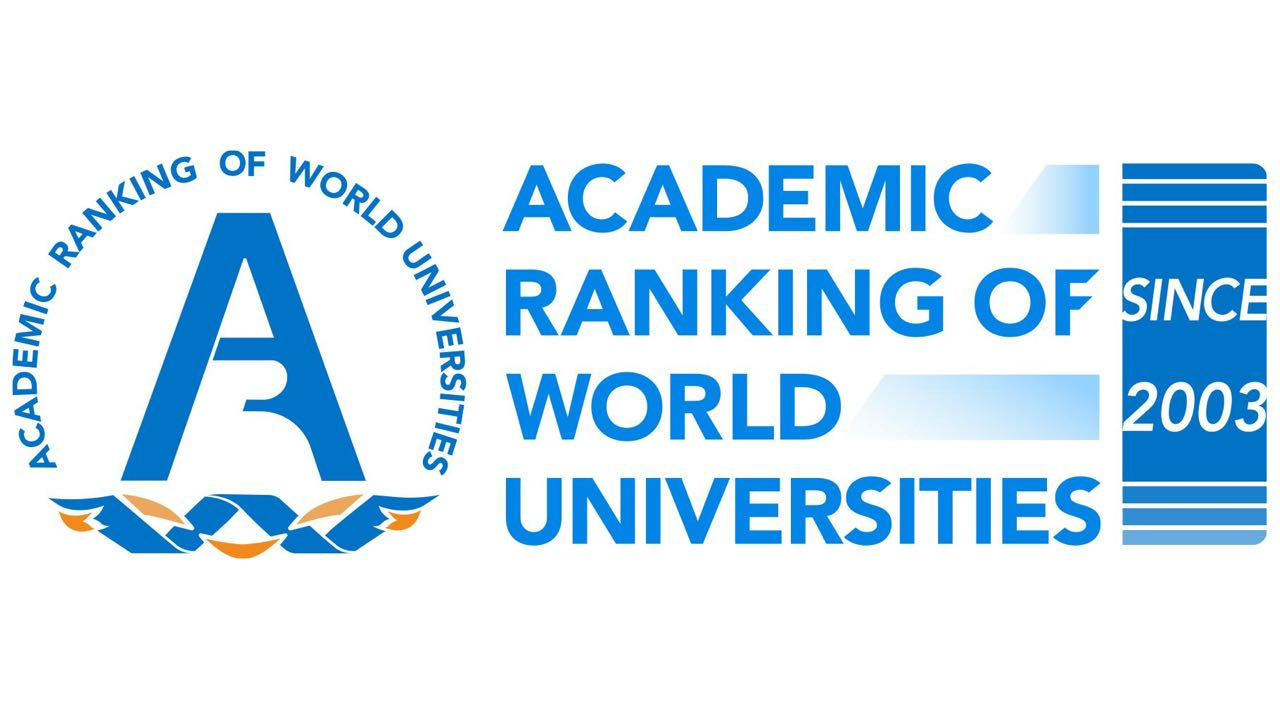 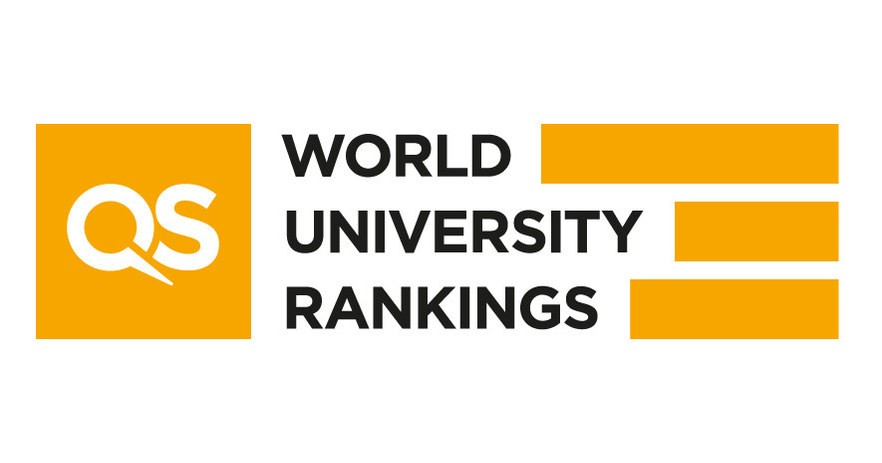 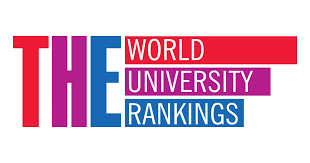 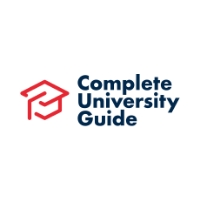 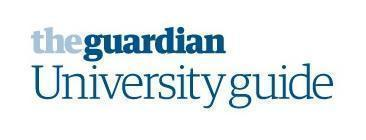 National Rankings (Complete/Guardian )
International Rankings (QS/THE )
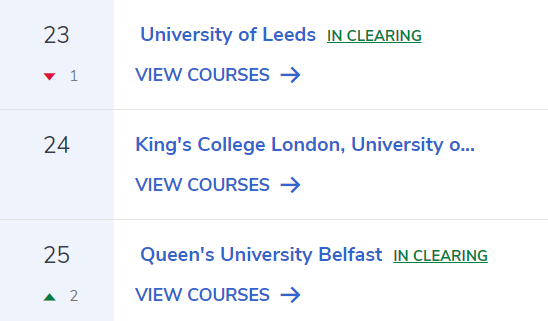 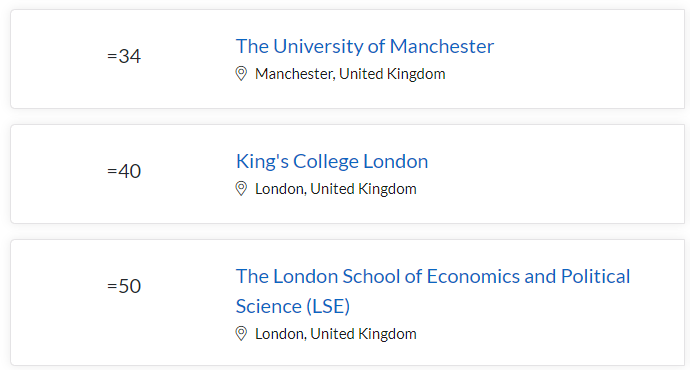 National Ranking #7
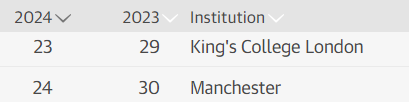 QS:
Complete University 
Guide
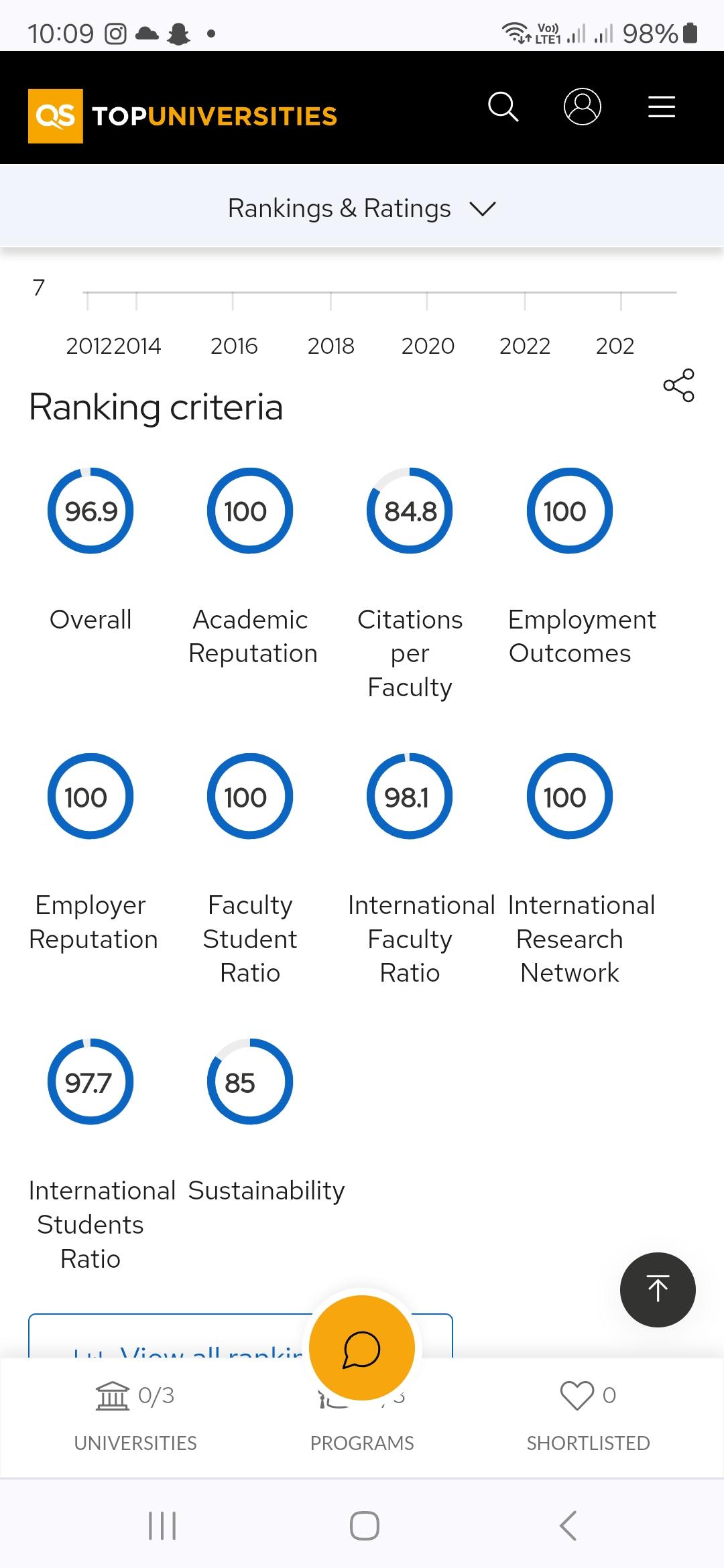 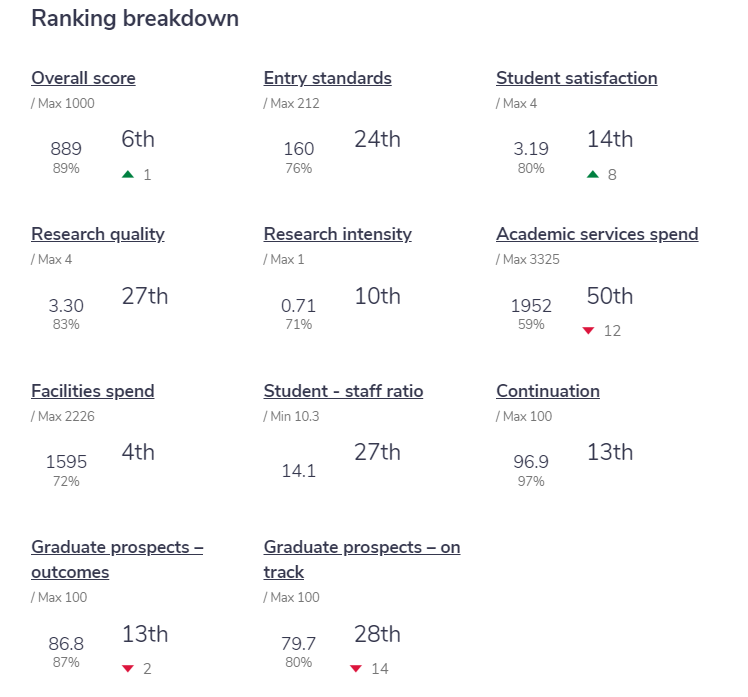 Course Structure
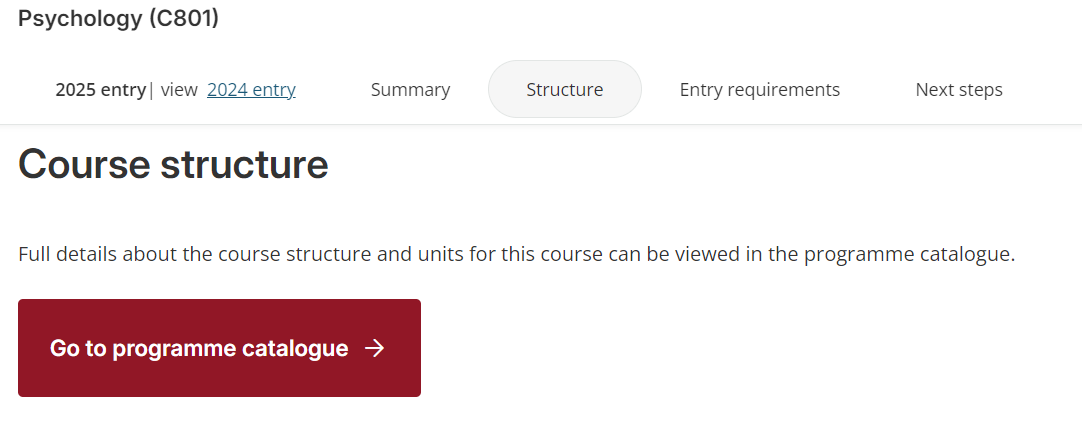 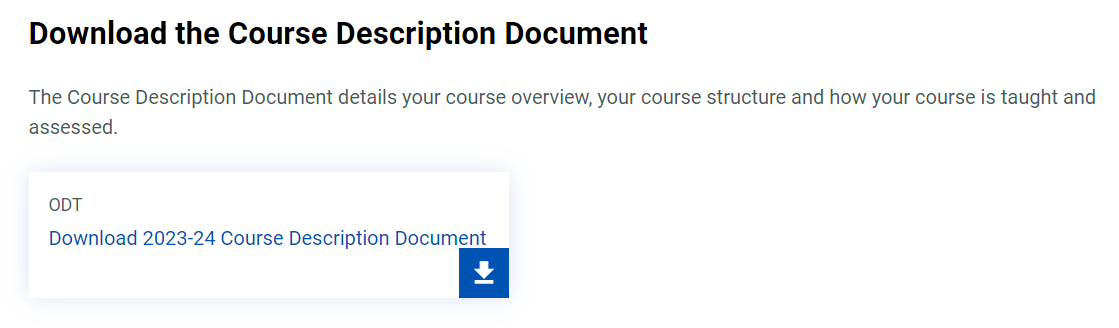 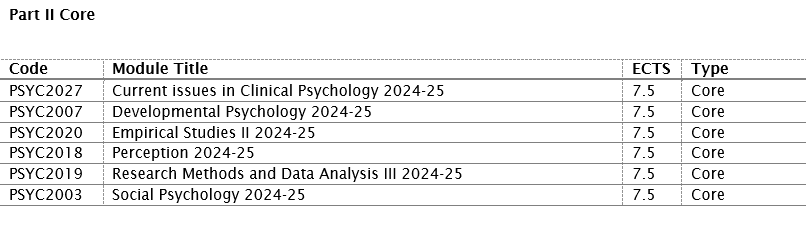 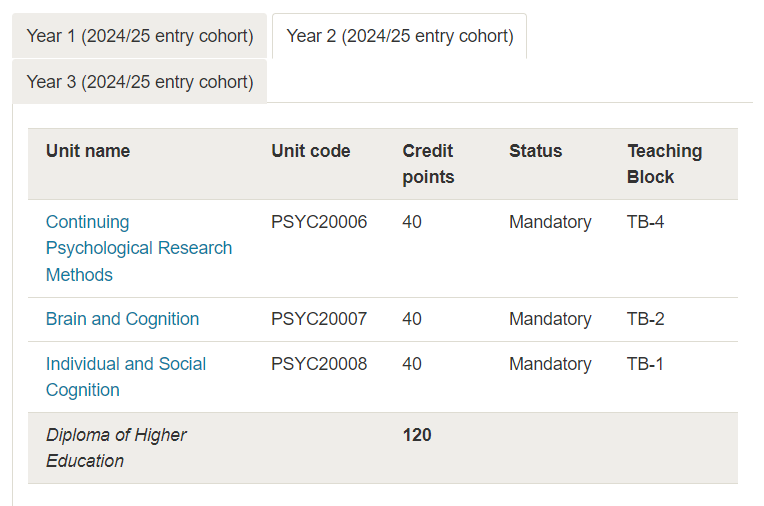 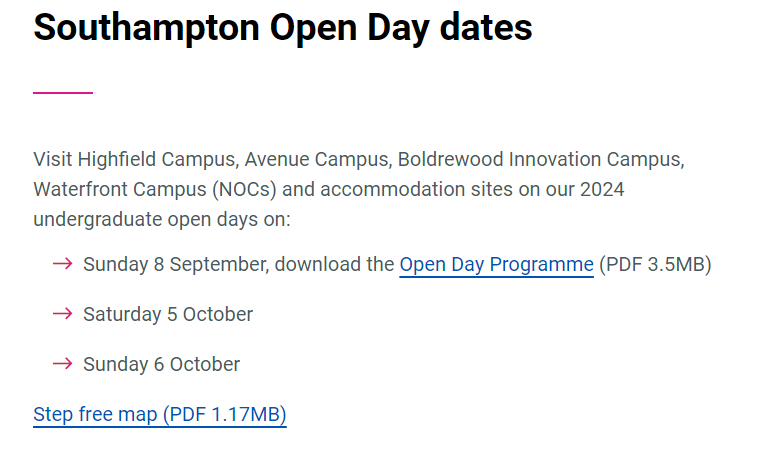 大學生活
上莊
讀書 
「過三爆四」
拍拖
做兼職
住hall
大學生活
英國大學學士普遍只有短短三年(兩個暑假)，
大學校園生活應該由自己定義同埋好好珍惜
Some recommendations:
Internship/ Part-time
Join 多啲 Clubs/Societies
上莊
Thanks!
祝大家升學順利
A-level Gayau!!!